COMMUNICATION WITH CHILDREN AND THEIR FAMILIES
Dr Katharine McDevitt
Consultant Paediatrician
Why does it matter?
Statutory requirement1
Improved patient outcomes2
Improved patient satisfaction3
Decreased litigation4
It’s actually quite fun – increased job satisfaction!

Improving Services for Children in Hospital. Healthcare Commission; 2007
Stewart MA. Effective physician-patient communication and health outcome; a review. CMAJ, 1995; 152:1423-33
Tongue, JR. Communication Skills for Patient-Centred Care. JBJS, 2005; 87(3): 652-8
Huntington, B. Communication Gaffes; a root cause of malpractice claims. BUMC PROCEEDINGS 2003;16:157–161
[Speaker Notes: “Many children had a poorer experience of hospital than they should because of a lack of training of staff in communication (only 24% of
nurses and 7-9% of surgeons and anaesthetists were formally trained”


“a breakdown in the patient-physician relationship, most often manifested as unsatisfactory patient-physician communication”

Hickson OB, Clayton EW, Githens PB, Sloan FA. Factors that prompted families to file medical malpractice claims following perinatal injuries. JAMA. 1992;267:1359–1363. 
Vincent C, Young M, Phillips A. Why do people sue doctors? A study of patients and relatives taking legal action. Lancet. 1994;343:1609–1613. 
Beckman HB, Markakis KM, Suchman AL, Frankel RM. The doctor-patient relationship and malpractice. Lessons from plaintiff depositions. Arch Intern Med. 1994;154:1365–1370]
CONTROL OF THE CONVERSATION5
5 Wassmer E, How do paediatricians commmunicate with children and parents? Acta Paed 93: 1501-6. 2004
[Speaker Notes: Doctor 61
Parent 25
Child 4

Study of 51 audio recorded paediatric consultations age range 4 wks – 14 yrs, 7 consultants, 5 regs]
Mean number of turns5
TIME6
In two minutes the average patient will tell you 80% of what you need to know.

The average doctor interrupts after xxxx

12 seconds





6. Hensinger, R. Communication between the doctor and the child. J Pediatr Orthop. 2010; 30:213-215
How are children different?
Pre-lingual vs lingual
Pre-readers vs readers
Gradual increase in understanding
Gradual increase in autonomy
Babies/pre-lingual
Rising tones “motherese”
> 8-12/12 – stranger awareness/fear
Can you examine on Mum’s lap or Mum on the bed too?
Let Mum undress
2s-5s(ish!)
Avoid too early eye-contact if shy
Engage in play with/without toys if less shy
Talk to parent/s and allow to “warm up”
Ask them who they want to undress them
Are they still better on Mum’s lap?
PLAY 
bubbles/noises/funny faces/magic
Know your TV characters!
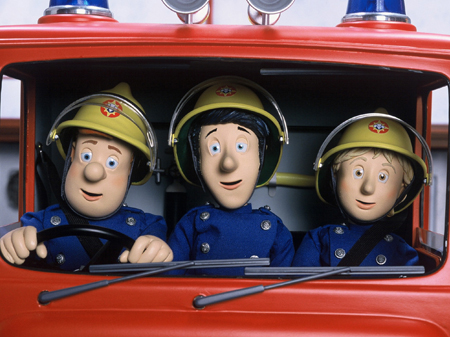 [Speaker Notes: Fireman Sam Peyton Jones
Elvis Cridlington
Penny Morris]
[Speaker Notes: makka pakka
iggle piggle
Tombliboos – Unn, Ooo and Eee
Upsy Daisy]
5s-10s(ish) - history
Address them by name
Comment on something non medical
eg uniform/logo on shirt/hair ribbon/shoes
Invite them to choose who sits where
GET DOWN ON THEIR LEVEL
Ask them questions
allow time for response “dead air”	
repeat their answers
“Is it ok if I ask Mum some questions?”
5s-10s(ish) - examination
Let them move the bed up and down
Wait while they take off their clothes
DISTRACTION, DISTRACTION, DISTRACTION!
Eye contact
Make it a game
Acknowledge pain or difficulty
[Speaker Notes: EG – what did you have for breakfast – let’s see if I can find it.

EG neuro exam – who’s strongest??

EG “I know you said this knee was sore – let’s see how good the other knee is.”]
ADOLESCENTS
Increasing autonomy
Decreasing engagement?
Need encouraging to participate
Difficulty in expressing health concerns7
Poor understanding of confidentiality8
Time on their own
Electronic communication?9



7. Beresford B. Chronically ill adolescents’ experiences of communicating with doctors: a qualitative study. J.Adolesc Health, 2003: 33, 172-9
8. Churchill R. Do the attitudes and beliefs of young teenagers towards general practice influence actual consultation behaviour? Br J Gen Pract. 2001, 51: 811-6
9. Harvey, K. Health communication and adolescents: what do their emails tell us? Family Practice, 2008; 25: 304-11
HEADS  (HEEAADDSS)
HOME
EDUCATION/EMPLOYMENT
EXERCISE
ACTIVITIES
ALCOHOL
DRUGS
DIET
SEX          
SUICIDALITY
SMOKING
THE FIRST 2 MINUTES!10
Seat them in prime position 
Introduce yourself to them first
Ask them what they like to be called & who they’ve brought 
Show interest in them – “problem free talk”
Explain that you will routinely see them alone
Ask them first, then their parents
Ask them permission to ask their parents
Use your language, ask them to explain theirs


10. White B. Improving communication with adolescents. Arch Dis Child Educ Pract Ed, 2012; 97:93-97
[Speaker Notes: Seat them in the prime position that facilitates communication most easily
Introduce yourself first to them. My name is X; you can call me Y.
Ask them what they like to be called and who they have brought with them to the consultation
Show interest in them and spend some tme getting to know them before focusing on their medical problems
Explain that you will routinely spend some time alone with them towards the end (and if you are going to see parents alone do that before seeing the YP alone otherwise they fear you will break their confidence
Ask their permission to ask their parents’ opinions/observations]
CONFIDENTIALITY
Spell it out
Define what you mean
Keep your word
[Speaker Notes: “This is a private conversation between you and me. This means I won’t tell your parents what we talk about unless you want me too. However, if you tell me something that worries me, I may need to share this with other people, such as another health professional or a social worker. I will tell you if I need to do this. The sorts of things I’m talking about is if you tell me that you’ve been sexually abused, or you are wanting to seriously harm yourself, or something serious like that, but not for other things like drinking or smoking.”]
COMPETENCE10
Under 16
may consent to treatment
cannot veto life saving treatment
cannot veto treatment to prevent serious harm
Test their understanding
Doctors have a duty to enhance competence
Negotiate if time





11. Larcher V. How should paediatrician assess Gillick competence? Arch Dis Child 2010; 95:307-311
BARRIERS TO COMPETENCE/COMPLIANCE
Pain
Fear
Confusion
Fatigue
Medication
False assumptions
by parents
by young person
by professionals
In General
Choose words carefully
“other” or “many”   vs  “normal”
“you”   vs   “he/she”
“young people”  vs “children”  in > 12s
Consider using stories in the young
Stickers/reward systems
You are being judged even if they’re playing!11

12. Birch S. Three and four year olds spontaneously use others’ past performance to guide their learning. Cognition; 2008; 107:1018-1034
[Speaker Notes: “other or many young people” rather than “normal children”]
?
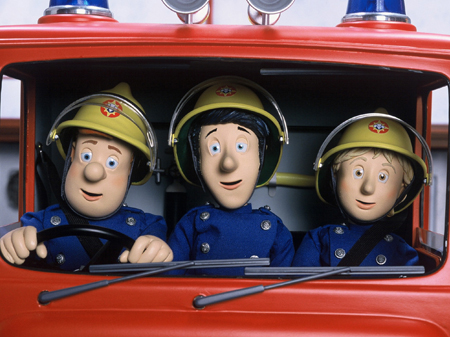 [Speaker Notes: Fireman Sam Peyton Jones
Elvis Cridlington
Penny Morris]
[Speaker Notes: iggle piggle
Upsy Daisy]